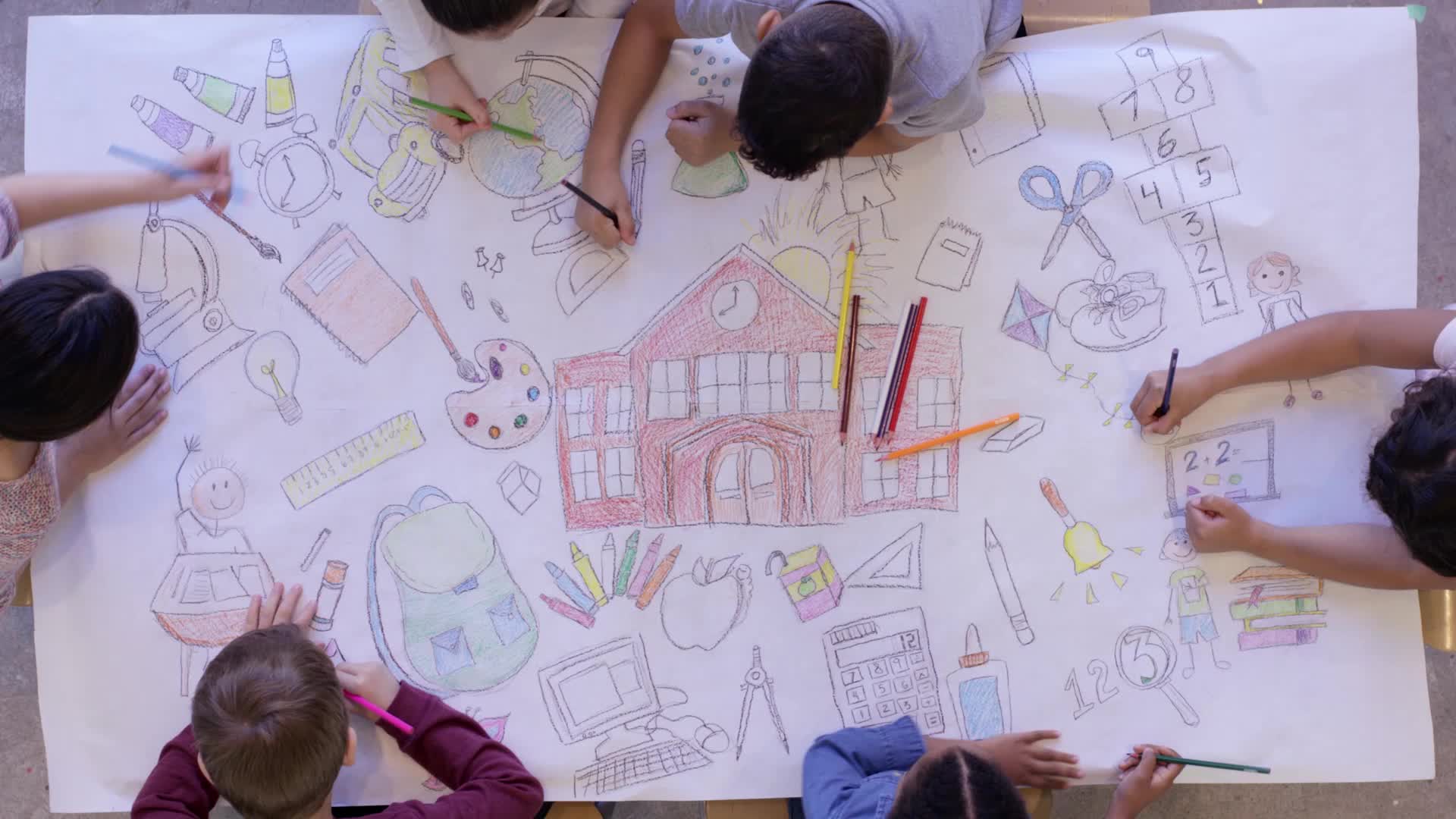 Title 1 at Northside Elementary School of the arts
September, 2024
What is Title 1?
What is Title 1?
How Do We Qualify For Title 1 Funds?
Title I schools within the district are selected based on information obtained from:
The 135th Day Attendance Count
The percentage of students who are on free and reduced lunch. 

A poverty index for all of the schools in the district is determined and the schools are ranked from highest poverty index to lowest. 

Northside is ranked 4th  highest in the district.
Who Benefits from Title 1 Funds?
What Do the Title 1 Funds Provide?
Northside’s allocation for the 2024-2025 school year is: $422,500.
What Do the Title 1 Funds Provide?
What Do the Title 1 Funds Provide?
Computer Software
Pebble Go! – Reading and Research database for 4K – 3rd grade students
Learning A-Z
Razkids
BrainPop
Bookflix (true, freedom, science)
Flowcabulary
What Do the Title 1 Funds Provide?
Parent and Family Support
Title 1 Parent and Family Engagement Nights – materials, supplies, food, etc.
Literacy Picnic, Lunch & Learn, Title I Meeting, Coffee with the Administration, etc.
Parent and Family Engagement
Parent participation and involvement are encouraged in all Title 1 Schools through:
Opportunities to visit classrooms
Parent-Teacher Conferences
Attending SIC & PTA meetings
Attending Title 1 Parent Nights
Offering recommendations and suggestions
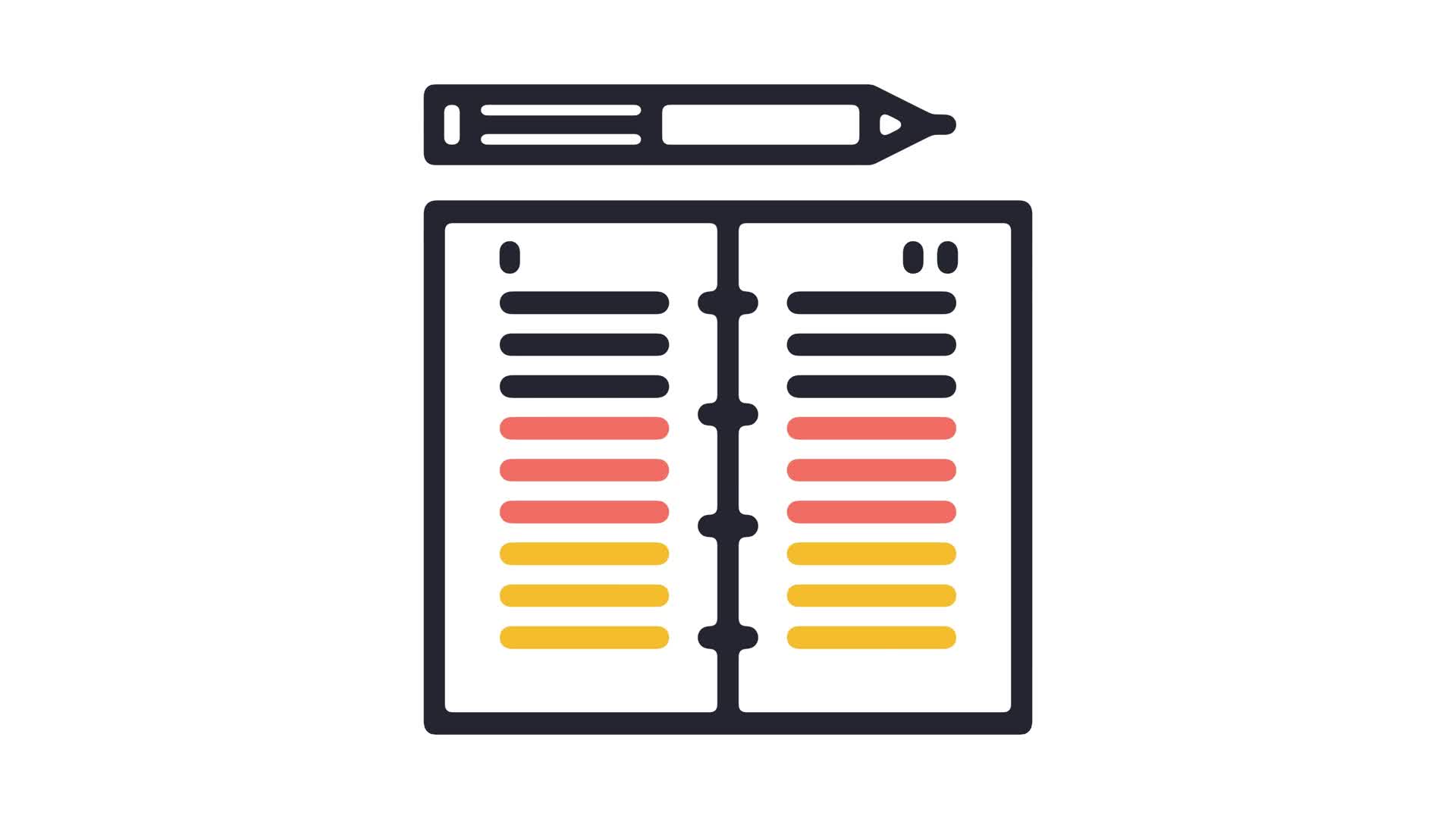 Where Can You Find More Information
NSES Parent & Student Handbook

Overview of Title 1
Title 1 Newsletter
School Compact
Title 1 Project Review
Where You Can Find More Information
School Renewal Plan (SRP)
Continuous Improvement Plan (CIP)